技專校院校務資料庫106年03月份填表說明會
內容大綱
1
壹、作業時程
2
1、作業時程-本期填報
填表期間：
	03/01上午09：00 ~ 04/28下午05：00
3
1、作業時程-本期填報
提供各校填報資料壓縮檔：
05/15
4
1、作業時程-本期填報
學校函文及寄送當期輸入表冊光碟檔：
05/25前(郵戳為憑)
5
2、作業時程- 106年度校務評鑑時程
開放瀏覽並下載評鑑報表：
	02/02上午9：00 ~ 03/24下午05：00
6
2、作業時程- 106年度校務評鑑時程
提出申請修正：
	02/20上午09：00 ~ 02/24下午05：00
7
2、作業時程- 106年度校務評鑑時程
開放資料修正：
	03/01上午09：00 ~ 03/10下午05：00
8
2、作業時程- 106年度校務評鑑時程
受評學校函文及寄送修正表冊光碟檔：
	03/17前	(以郵戳為憑)
9
2、作業時程- 106年度校務評鑑時程
關閉「106年度校務類評鑑」相關表冊：
	03/24下午05：00
10
3、作業時程-開放瀏覽總量管制報表
開放瀏覽總量管制報表：
	04/05上午09：00 ~ 04/28下午05：00
11
4、作業時程-資料修正作業時程
開放學校申請修正「當期及歷史資料」：
	05/22上午09：00 ~ 05/31下午05：00
12
4、作業時程-資料修正作業時程
開放學校修正「當期及歷史資料」：
	06/01上午09：00 ~ 06/09下午05：00
13
4、作業時程-資料修正作業時程
學校函文及寄送修正表冊光碟檔：
	06/20前(郵戳為憑)
14
5、作業時程-新增證照種類時程
提出期間：
	03/01上午09：00 ~04/21下午05：00
15
新增證照宣導
學校填表人員可至「系統→填表→表4-8」新增。
系統管理者可至「系統→權限管理→證照設定」新增。
表4-8於「105學年度」停止收集；改由表4-8-2和表4-8-3收集。(備註：表4-8-2學生技術證照人次資料表；表4-8-3學生外語證照資料表)
證照列表並非教育部推薦證照清單。
16
6、作業時程-派員參與校內研習時程
配合校內說明會之需求，本小組可派員至校內進行表冊定義交流，如有需要，請於校內說明會舉辦3日前來信告知。
派員參與校內研習時程：02/14上午09：00 ~ 02/24下午05：00
17
7、作業時程-校內硏習上傳時程
將校內研習通知文件、會議簡報、簽到名冊、研習照片等相關文件資料，掃描做成單一PDF 電子檔後上傳至技專校院校務資料庫系統。
校內硏習上傳時程： 02/14上午09：00 ~ 03/31下午05：00
18
貳、來文修正排行榜
19
1、來文修正排行榜
本期來文修正紀錄待改進
20
2、來文修正排行榜
本期來文修正紀錄為零修正
21
參、表冊異動
22
1、表冊異動
表1-1 教師基本資料表
【修訂定義】：聘約是否達一年以上
聘約達一年以上係以當年度3月15日(10月15日)為基準，包含已發生及未來式，包含已發生及未來式，其聘約達一年（含）以上者方可列入僅列計已發生之聘約已滿一年(含)以上者方可列入。
	【106年03月因應「私立技專校院獎勵補助工作小組」需求修訂定義】
23
1、表冊異動
表1-1 教師基本資料表
【新增欄位】：是否為編制外未具本職之兼任教師
如教師為編制外之兼任教師，方須勾選【是】、【否】為編制外未具本職之兼任教師。
此欄位可參酌勞動部公告之「大專院校編制外未具本職之兼任教師適用勞動基準法草案總說明」。
	【106年03月因應「教育部技職司」需求增加此欄位】
24
1、表冊異動
表1-1 教師基本資料表
【新增欄位】：是否為編制外未具本職之兼任教師
所稱兼任教師，指符合下列條件之一者：
(一)於私立大專院校僅從事發給學分或授予學位之課程教學，且為「專科以上學校兼任教師聘任辦法」、「大學聘任專業技術人員擔任教學辦法」或「專科學校專業及技術教師遴聘辦法」所稱之兼任教師、兼任專業技術人員或兼任專業及技術教師。
25
1、表冊異動
表1-1 教師基本資料表
【新增欄位】：是否為編制外未具本職之兼任教師
所稱兼任教師，指符合下列條件之一者：
(二)公立大專院校依「專科以上學校兼任教師聘任辦法」、「大學聘任專業技術人員擔任教學辦法」或「專科學校專業及技術教師遴聘辦法」進用之兼任教師、兼任專業技術人員或兼任專業及技術教師。
26
1、表冊異動
表1-1 教師基本資料表
【新增欄位】：是否為編制外未具本職之兼任教師
「未具本職」指不具有下列人員身份：
(一)具軍人保險身分者。
(二)具公教人員保險身分者。
(三)具農民健康保險身分者。
27
1、表冊異動
表1-1 教師基本資料表
【新增欄位】：是否為編制外未具本職之兼任教師
「未具本職」指不具有下列人員身份：
	(四)具勞工保險身份之下列全部時間工作者：
 以機關學校為投保單位：機關學校專任有給人員。
28
1、表冊異動
表1-1 教師基本資料表
【新增欄位】：是否為編制外未具本職之兼任教師
「未具本職」指不具有下列人員身份：
 非以機關學校為投保單位：
公、民營事業、機構之全部時間受僱者。
雇主或自營業主。
專門職業及技術人員自行執業者。
未具上開身份但符合勞工保險最高投保級距者。
29
1、表冊異動
表1-1 教師基本資料表
【新增欄位】：是否為編制外未具本職之兼任教師
「未具本職」指不具有下列人員身份：
	(五)已依相關退休（職、伍）法規，支（兼）領退休（職、伍）給與人員。		【106年03月因應「教育部技職司」需求增加欄位】
30
1、表冊異動
表1-1 教師基本資料表
【新增欄位】：是否符合技術及職業教育法第26條適用對象
請勾選教師【是】、【否】符合技術及職業教育法第26條適用對象。
是否需進行產業研習或研究認列定義同表1-17、表1-18，亦可參考「技專校院教師進行產業研習或研究實施辦法」第二條之規定認列。
	【106年03月因應教育部技職司需求，增加此欄位】
31
2、表冊異動
表1-2-1教師業界實務經驗資料表
【修訂定義】：備註
填寫請以業界實務經驗為主，教師於學校、補教業之任教經驗則不為本表蒐集範圍。 
依據台教技（三）字第1040115482B號令；教育部已請各校依據「技專校院專業科目或技術科目之教師實務工作經驗認定標準」由學校自行訂定，並經校務會議通過後實施。如符合貴校之認定標準，即可認列於本表。
【106年03月因應「學校需求」和「相關應用單位」同意修訂定義】
32
3、表冊異動
表1-6教師校外專業服務資料表
【修訂定義】：每件簽約回饋金
專任教師至業界服務，業界給予學校之回饋金不含教師之回饋金(如酬勞等)，需納入合作學校帳戶。
	【106年03月因應「學校需求」和「相關應用單位」同意修訂定義】
33
4、表冊異動
表1-14 職技資料表
【修訂定義】：最早到校任職日
若為編制內/外人員，若非編制內/外轉換，僅為職務變動，「編制內」轉「編制外」或「編制外」轉「編制內」請「以最早到校之聘任日期」填寫轉任前最早到校服務之日期。
	【106年03月因應「私立技專校院獎勵補助工作小組」需求修訂定義】
34
5、表冊異動
表1-17教師已完成半年產業研習或研究資料表【新表】
【定義欄位】：教師
非「專任專業科目」或「技術科目教師」、「專業技術人員」或「專業技術教師」者，請勿填寫本表。
依據「技專校院教師進行產業研習或研究實施辦法」規定，專業科目及技術科目之認定由學校自行定之。	
	【106年03月因應「教育部技職司」需求新增表冊】
35
5、表冊異動
表1-17教師已完成半年產業研習或研究資料表【新表】
【定義欄位】：產業研習或研究形式類型
請由下拉式選項選擇教師所進行的產業研習或研究形式之類型，包含：
	【產業實地服務或研究】、【產學合作計畫案】、【深度實務研習】。
可依教師所進行的產業研習或研究形式之類型不同，分筆填報。
	【106年03月因應「教育部技職司」需求新增表冊】
36
5、表冊異動
表1-17教師已完成半年產業研習或研究資料表【新表】
【定義欄位】：研習或研究成效（可複選）
請依照教師所進行的產業研習或研究成效，勾選符合項目。




	【106年03月因應「教育部技職司」需求新增表冊】
37
5、表冊異動
表1-17教師已完成半年產業研習或研究資料表【新表】
【定義欄位】：完成研習或研究最終審核通過單位（可複選）
請依照教師所完成的產業研習或研究最終審核通過單位，勾選：
【校級推動委員會】、【系級推動委員會】、【校教評會】、【院教評會】、【系教評會】、【其他】。
	【106年03月因應「教育部技職司」需求新增表冊】
38
6、表冊異動
表1-18教師產業研習或研究進行中資料表
【新表】
【定義欄位】：產業研習或研究形式類型
請由下拉式選項選擇教師所進行的產業研習或研究形式之類型，包含：
【產業實地服務或研究】、【產學合作計畫案】、【深度實務研習】。
可依教師所進行的產業研習或研究形式之類型不同，分筆填報。
	【106年03月因應「教育部技職司」需求新增表冊】
39
6、表冊異動
表1-18教師產業研習或研究進行中資料表
【新表】
【定義欄位】：主要產業研習/研究合作機構類型
請由下拉式選項選擇教師所進行的產業研習或研究合作機構之類型，包含：
【政府機關】、【企業】、【財團法人或社團法人】、
【公私立醫療機構或護理機構】、【執行業務之事務所】、【其他單位】。
	【106年03月因應「教育部技職司」需求新增表冊】
40
6、表冊異動
表1-18教師產業研習或研究進行中資料表
【新表】
【定義欄位】：主要產業研習/研究合作機構名稱
請填寫教師所進行的產業研習或研究合作機構之完整名稱。	
	【106年03月因應「教育部技職司」需求新增表冊】
41
6、表冊異動
表1-18教師產業研習或研究進行中資料表
【新表】
【定義欄位】：產業研習/研究內容是否與教授專業科目或技術科目相關
請依照教師所進行的產業研習或研究情況是否與教授專業科目或技術科目相關，勾選【是】、【否】。
	【106年03月因應「教育部技職司」需求新增表冊】
42
7、表冊異動
表4-4-1休、退學人數暨原因資料表
【刪改欄位】：因學業志趣
刪除「因學業志趣」欄位。
	【 106年03月因應「教育部技職司」刪改欄位】
43
7、表冊異動
表4-4-1休、退學人數暨原因資料表
【新增欄位】：因學業成績因素、因志趣不合因素、因病、因工作需求因素
「因學業成績因素」：係指因學業困難而休學者。
「因志趣不合因素」：係指因志趣不合而休學者。
「因病」：係指因為身心狀況不佳而退學者。
「因工作需求因素」：係指因工作而辦理退學者。
	【 106年03月因應「教育部技職司」新增欄位】
44
7、表冊異動
表4-4-1休、退學人數暨原因資料表
【修訂定義】：因其他原因
非屬上述原因者歸之， 另請簡述原因，並以20字為限。
	【 106年03月因應「教育部技職司」修訂定義】
45
8、表冊異動
表4-8學生技術證照資料表
【刪除】
【刪除表冊】：
 表4-8於「105學年度」起停止收集。
 改由下列表冊收集：
表4-8-2學生技術證照人次資料表
表4-8-3學生外語證照資料表　	
【106年10月因應「教育部技職司」刪除表冊】
46
9、表冊異動
表4-8-2 學生技術證照人次資料表【新表】
【定義欄位】：地區
請依照此證照所屬國別勾選【國內】、 【國外】 ；
大陸地區的證照請歸類於【大陸地區(含港澳) 】 。 
   	【106年03月因應「教育部技職司」需求新增表冊】
47
9、表冊異動
表4-8-2 學生技術證照人次資料表【新表】
【定義欄位】：證照類別
請由下拉式選項選擇所屬之證照類別：



本表不含學生外語證照。
【106年03月因應「教育部技職司」需求新增表冊】
48
9、表冊異動
表4-8-2 學生技術證照人次資料表【新表】
【定義欄位】：證照類別是否與就讀科系相關
證照類別是否與就讀科系相關，若相關勾【是】，不相關勾【否】。
	【106年03月因應「教育部技職司」需求新增表冊】
49
10、表冊異動
表4-8-3學生外語證照資料表【新表】
【定義欄位】：語系
請由下拉式選項選擇所屬之語系：英文、日文、西班牙語、法語、德語、韓語。
若非下拉式選項語系，請提供相關證照資料至tvedb3@yuntech.edu.tw，以利協助新增。 
檢核規則：選擇特定語系僅出現項下之特定檢測名稱。
	【106年03月因應「教育部技職司」需求新增表冊】
50
10、表冊異動
表4-8-3學生外語證照資料表【新表】
【定義欄位】：檢測名稱
請由下拉式選項選擇所屬之檢測名稱，相關檢測名稱請參考本表冊附件二之詳細列表。 
若非下拉式檢測名稱，請提供相關證照資料至tvedb3@yuntech.edu.com，以利協助新增。 
	【106年03月因應「教育部技職司」需求新增表冊】
51
10、表冊異動
表4-8-3學生外語證照資料表【新表】
【定義欄位】：通過等級
非英文證照通過之等級：請按照實際等級填寫。
英文證照CEF 等級：請由下拉式選項選擇CEF等級：【A1】、 【A2】、 
　【B1 】 、【 B2 】 、【C1 】、【C2 】、【無】 。
本表之英文證照等級統一採用CEF語言能力參考指標，請學校自行判斷級別或詢問承辦證照所屬單位。
	【106年03月因應「教育部技職司」需求新增表冊】
52
11、表冊異動
表4-12雙聯學制學生人數統計表
【新增欄位】：合作單位
國內：依填報學校之科別、系別、所別、院別、中心別或全校適用。
國外：依填報國外學校之科別、系別、所別、院別、中心別或全校適用。	
	【106年03月因應「教育部技職司」需求新增欄位】
53
11、表冊異動
表4-12雙聯學制學生人數統計表
【新增欄位】：簽訂時間
填寫合作方式簽訂之時間。
日期格式：西元年、月份、日（yyyy/mm/dd）。
	【106年03月因應「教育部技職司」需求新增欄位】
54
11、表冊異動
表4-12雙聯學制學生人數統計表
【新增欄位】：授課方式
請填報授課方式。
例如：3+2（學士+碩士），50學分。
	【106年03月因應「教育部技職司」需求新增欄位】
55
[Speaker Notes: 例：3+2（學士+碩士），50學分]
12、表冊異動
表7-5  助學措施統計表
【定義修正】：助學措施類別
生活助學金：依教育部「大專校院弱勢學生助學計畫」及學校自訂弱勢學生生活助學金實施辦法（要點）規定辦理，亦即得由學校安排弱勢學生生活服務學習，並給予生活助學金，每月核發額度建議以提供學生每月生活費所需新臺幣6,000元為原則。
	【106年03月因應「獎勵補助工作小組」、「高等教育校務資訊整合平台」定義修正】
56
12、表冊異動
表7-5  助學措施統計表
【定義修正】：助學措施類別
研究生獎助學金：依據各校研究生獎助學金辦法辦理之成果；此選項僅為【博士】、  【碩士】、 【碩士在職專班】 、 【產業碩士專班】時，才能選填此類別。
	【106年03月因應「獎勵補助工作小組」、「高等教育校務資訊整合平台」定義修正】
57
13、表冊異動
刪除以下表冊
表12-6 國立技專校院校務基金編列「特教預算情形表」
表12-7 國立技專校院校務基金編列「原住民經費預算情形表」　
表12-8 國立技專校院校務金各級政府簡明資產項目表
表12-10 私立技專校院「收支餘絀預計表」
表12-11 私立技專校院「固定資產預算表」
表12-12 私立技專校院「現金收支概況表」
表12-13 私立技專校院「收入明細表」
表12-14 私立技專校院「支出明細表」
表12-15 私立技專校院「現金流量表」
表12-16 私立技專校院「收支餘絀表」
表12-17 私立技專校院「平衡表」
【 106年03月因應「教育部會計處」為避免學校重覆作業，故刪除表冊】
58
14、表冊異動
統一原住民族籍別
【106年03月「高等教育校務資訊整合平台」統一原住民族籍選項】
59
肆、下期表冊異動預告
60
1、下期預告
表3-5 實際開課結構統計表
【新增欄位】：是否符合專業英語課程
請依照授課過程中【是】、【否】著重於英語教學之教材教法，教學目標為強化英語之溝通能力，並以專業主題導入教學內容。
專業內容之教授強化語言能力為主要目標。
	【106年10月因應「教育部技職司」需求預計新增欄位】
61
1、下期預告
表3-5 實際開課結構統計表
【新增欄位】：是否為專業科目或技術科目
課程是否符合「技職法及職業教育法」第25、26條規範。
	【106年10月因應「私立技專校院獎勵補助工作小組」需求預計新增欄位】
62
2、下期預告
表5-1學校各類圖書資料分布資料表
【更名欄位、修訂定義】：上學年借閱人次（含圖書、電子及非書資料）
上學年借書人次（含圖書、電子及非書資料） ：係指上學年圖書外借及館內借閱有辦理登記記錄之人次 (含視聽資料及其他館藏)。係指上學年外借及館內借閱有辦理登記記錄之人次，1人借閱數冊，以1人次計算。電子及非書資料係指圖書以外之線上資料庫、光碟及其他類型資料庫、電子期刊、電子書、微縮影片、視聽資料及其他非書資料。
【106年10月因應「教育部統計處」需求預計更名欄位與修訂定義】
63
2、下期預告
表5-1學校各類圖書資料分布資料表
【更名欄位、修訂定義】：上學年借閱冊次（含圖書、電子及非書資料）
上學年圖書借閱冊次：係指上學年圖書外借及館內借閱有辦理登記記錄之冊次 (含視聽資料及其他館藏)。係指上學年外借及館內借閱有辦理登記記錄之冊次。電子及非書資料係指圖書以外之線上資料庫、光碟及其他類型資料庫、電子期刊、電子書、微縮影片、視聽料及其他非書資料。
【106年10月因應「教育部統計處」需求預計更名欄位與修訂定義】
64
2、下期預告
表5-1學校各類圖書資料分布資料表
【更名欄位、修訂定義】：上項捐贈之估計金額 
請填寫前一學年度（08/01~07/31）捐贈之估計金額。係指前一年度捐贈列入編目之圖書之估計金額，請就新書部分估算捐贈金額，舊書部分不需列計。
	【106年10月因應「教育部統計處」需求預計修訂欄位】
65
3、下期預告
表7-6 性別平等教育委員會資料表【新表】
【定義欄位】：本屆屆數
請填報10月15日學校「性別平等教育委員會」目前之屆數（請以數字呈現），其屆數計算，請以成立或更名為「性別平等教育委員會」起算，原「兩性平等委員會」之屆數，請勿合併計入。	
	【106年10月因應「教育部統計處」需求預計新增本表】
66
3、下期預告
表7-6 性別平等教育委員會資料表【新表】
【定義欄位】：本屆任期起日
請填報學校現任「性別平等教育委員會」委員之本屆任期起始日。
日期格式：西元年、月份、日（yyyy/mm/dd）。	
	【106年10月因應「教育部統計處」需求預計新增本表】
67
3、下期預告
表7-6 性別平等教育委員會資料表【新表】
【定義欄位】：本屆任期迄日
請填報學校現任「性別平等教育委員會」委員之本屆任期結束日。
日期格式：西元年、月份、日（yyyy/mm/dd）。	
	【106年10月因應「教育部統計處」需求預計新增本表】
68
3、下期預告
表7-6 性別平等教育委員會資料表【新表】
【定義欄位】：姓名
請填報學校現任「性別平等教育委員會」委員之姓名，每一名委員請填1筆資料。若該委員會委員有20人，本表則需填報20筆資料。
	【106年10月因應「教育部統計處」需求預計新增本表】
69
3、下期預告
表7-6 性別平等教育委員會資料表【新表】
【定義欄位】：性別
請填報學校現任「性別平等教育委員會」委員之性別。
	【106年10月因應「教育部統計處」需求預計新增本表】
70
3、下期預告
表7-6 性別平等教育委員會資料表【新表】
【定義欄位】：委員代表身分別
請填報學校現任「性別平等教育委員會」委員，本屆委員身份別：
【學術行政主管(含校長)】、【教師】、 【學生】、 【學校職工】、 
【專家學者】、 【學生家長】、 【其他】。
	【106年10月因應「教育部統計處」需求預計新增本表】
71
3、下期預告
表7-6 性別平等教育委員會資料表【新表】
【定義欄位】：委員聘用方式
請填報學校現任「性別平等教育委員會」委員之聘用方式：
   【指定】、 【推薦】、 【遴聘】、 【其他】。
	【106年10月因應「教育部統計處」需求預計新增本表】
72
4、下期預告
表7-7學生兼任助理人數及經費統計表【新表】
【定義欄位】：
學年度：學校每年10月填報前一學年度資料。例如106年10月填報105學年度(105年8月1日至106年7月31日)學生兼任助理分流及經費之資料。
請填報前一學年度校內學生擔任兼任【學習型；勞僱型】之【研究助理；教學助理；工讀/附服務負擔】等人數及相關經費。
	   【106年10月因應「教育部」需求預計新增本表】
73
4、下期預告
表7-7學生兼任助理人數及經費統計表【新表】
【定義欄位】：
學校為促進多元學習，安排學生擔任「學習型」及「勞僱型」兼任助理，並給予獎學金、助學金、津貼或其他給付，惟學生兼任助理若與學校未具從屬關係者，則適用教育相關法規，故其職務類別簡述如下：
(一)學習型兼任助理：包括學習型研究助理、教學助理及附負擔性質之學生。
學習型研究助理：係指學生在學期間為發表論文或提升個人研究知能，擔任與自身研究相關之計畫研究助理並在教師指導下，進行研究調查、實驗、搜集資料及報告撰寫，養成研究實務能力，並依校內相關課程發展、畢業條件規定擔任學習型研究助理。
		【106年10月因應「教育部」需求預計新增本表】
74
4、下期預告
表7-7學生兼任助理人數及經費統計表【新表】
【定義欄位】：
(一)學習型兼任助理：包括學習型研究助理、教學助理及附負擔性質之學生。
學習型教學助理：係指碩、博士生在學期間參與系、所之實務課程規劃、教學及指導學生，透過做中學的教學實務學習與經驗，培養未來擔任大學教師之能力者，而所從事的教學助理。
附負擔性質學生：係指依「大專校院弱勢學生助學計畫」或「生活助學金計畫」等規定，由學校提供獎助學金協助弱勢學生安心就學，並安排學生參與校內服務學習活動進行回饋之附負擔性質之兼任職。
			【106年10月因應「教育部」需求預計新增本表】
75
4、下期預告
表7-7學生兼任助理人數及經費統計表【新表】
【定義欄位】：
(二)勞僱型兼任助理：係指學生擔任具有勞工身份之兼任助理，且雇主(學校)依法提供勞工保險、全民健康保險之保障，並提撥勞工退職金，亦即非屬學習型範疇之兼任助理。
		【106年10月因應「教育部」需求預計新增本表】
76
4、下期預告
表7-7學生兼任助理人數及經費統計表【新表】
【定義欄位】：
(三)本表人數、經費之填報，簡述如下：
人數：每一位學生在各類兼任助理類型中僅能以1種身份填報，若學生身兼數職，請學校先以「學生證編號」、「身份證字號」等資訊先進行勾稽，並以該生服務最久之兼任助理類別（研究助理；教學助理；工讀/附服務負擔）擇一填報人數，避免1人重複列計。
經費：考量本表學生兼任助理人數統計與經費未具有必然相關性，請依學生實際兼任職（研究助理；教學助理；工讀/附服務負擔）填報雇主負擔經費，並以【勞保費(含職災)；健保費；勞退費】等類填報，但人數請擇一填報，避免重複列計為人次資料。
	【106年10月因應「教育部」需求預計新增本表】
77
4、下期預告
表7-7學生兼任助理人數及經費統計表【新表】
【定義欄位】：
b. 經費：
勞保費(含職災)：係指勞僱型兼任助理，投保勞工保險（含職災）時，雇主負擔之費用。
健保費：係指勞僱型兼任助理，投保全民健康保險時，雇主負擔之費用。
勞退費：係指雇主依法應提撥予勞僱型兼任助理之勞工退職金。
			【106年10月因應「教育部」需求預計新增本表】
78
5、下期預告
表7-8勞僱型兼任助理之雇主負擔經費來源
【新表】
【定義欄位】：
學年度：學校每年10月填報前一學年度資料。例如106年10月填報105學年度(105年8月1日至106年7月31日)學校勞僱型兼任助理之雇主負擔經費來源之資料。
請填報前一學年度校內學生擔任兼任【勞僱型】之【研究助理】、【教學助理】、【工讀/附服務負擔】之雇主負擔經費來源，並依【教育部；科技部；學校自籌；其他政府機關】之補助金額填報。
【106年10月因應「教育部」需求預計新增本表】
79
5、下期預告
表7-8勞僱型兼任助理之雇主負擔經費來源
【新表】
【定義欄位】：
教育部補助經費(A)：指勞僱型兼任助理之雇主負擔經費，包括勞保費（職災）、健保費、勞退費等，係由教育部透過委託、補助學校各類計畫之經費支應。
科技部補助經費(B)：指勞僱型兼任助理之雇主負擔經費，包括勞保費（職災）、健保費、勞退費等，係由科技部透過委託、補助學校各類計畫之經費支應。
學校自籌經費(C)：指勞僱型兼任助理之雇主負擔經費，包括勞保費（職災）、健保費、勞退費等，係由學校校友或企業募款等方式自籌之經費支應。
【106年10月因應「教育部」需求預計新增本表】
80
5、下期預告
表7-8勞僱型兼任助理之雇主負擔經費來源
【新表】
【定義欄位】：
其他政府機關補助經費(D)：指勞僱型兼任助理之雇主負擔經費，包括勞保費（職災）、健保費、勞退費等，係由教育部、科技部以外之其他政府機關透過委託、補助學校各類計畫之經費支應。
小計：係指前揭【教育部】 、 【科技部】 、 【學校自籌】 、 【其他政府機關補助經費】之加總，且經費應與「表7-7.學生兼任助理人數及經費統計表」之【勞僱型雇主負擔經費總額】相符，請學校謹慎填報。
【106年10月因應「教育部」需求預計新增本表】
81
6、下期預告
表7-9學校執行「工讀及生活」助學金情形
【新表】
【定義欄位】：
學年度：學校每年10月填報前一學年度資料。例如106年10月填報105學年度
    (105年8月1日至106年7月31日)學校執行「工讀及生活」助學金之資料。
助學金類類別：請依學校提供學生【工讀助學金】、【生活助學金】之【參與人數】、【每位學生每月平均領取金額】、【每位學生月平均服務(工作)時數】等資料。
(一)工讀助學金：指學校為協助學生就學，依學校工讀助學金辦法，由學雜費、教育部補助、學校自籌或社會捐贈等經費提撥協助學生安心就學之經費。
【106年10月因應「教育部」需求預計新增本表】
82
6、下期預告
表7-9學校執行「工讀及生活」助學金情形
【新表】
【定義欄位】：
(二)生活助學金：請依教育部「大專校院弱勢學生助學計畫」及學校自訂弱勢學生生活助學金實施辦法（要點）等規定辦理，並得由學校安排弱勢學生生活服務學習，並給予生活助學金（與「表7-5助學措施統計表」之「生活助學金」定義相同）。
【106年10月因應「教育部」需求預計新增本表】
83
6、下期預告
表7-9學校執行「工讀及生活」助學金情形
【新表】
【定義欄位】：
助學方式：請依學校提供學生工讀助學金、生活助學金之【純助學型】、【勞僱型】、【附服務負擔型】等資料，其中「生活助學金」，僅需填報【純助學型】、【附服務負擔型】等類型：
(一)純助學型：指學校提供獎助學金予學生，且未要求領取獎助學金者參與校內服務學習活動據以回饋，故其服務(工作)時數無須填報。
(二)勞僱型：指學校提供具對價之工作服務時數，以領取獎助學金者。
(三)附服務負擔型：指學校提供獎助學金予學生，且要求領取獎助金者得參與校內服務學習活動據以回饋，屬附負擔給付性質。
【106年10月因應「教育部」需求預計新增本表】
84
6、下期預告
表7-9學校執行「工讀及生活」助學金情形
【新表】
【定義欄位】：
參與人數：請填報學校提供學生工讀助學金、生活助學金之純助學型、勞僱型、附服務負擔型等之人數。
每位學生月平均領取金額/服務(工作)時數：請學校填報提供學生工讀助學金、生活助學金之「純助學型、勞僱型、附服務負擔型」之每位學生月平均【領取金額】、 【服務時數】等資料，其計算方式如下：
【106年10月因應「教育部」需求預計新增本表】
85
6、下期預告
表7-9學校執行「工讀及生活」助學金情形
【新表】
【定義欄位】：
(一)月平均領取金額：凡計算「勞僱型、附服務負擔型」之每月平均領取金額，請以每位學生實際領取金額（不包括學生負擔勞健保費用、雇主負擔金額等）/工作月數計算。另計算「純助學型」請以領取助學金額/學期月數。
(二)月平均服務時數：本欄僅填報工讀助學金及生活助學金之「勞僱型、附服務負擔型」之每位學生月平均服務(工作)時數，其月平均時數之計算請以各類別之總工作時數/工作月數計算。
【106年10月因應「教育部」需求預計新增本表】
86
7、下期預告
表7-10兼任助理平均每月支給金額人數統計表【新表】
月支領金額
服務月數
【定義欄位】：
學年度：學校每年10月填報前一學年度資料。例如106年10月填報105學年度(105年8月1日至106年7月31日)學生擔任「學習型、勞僱型」兼任助理之平均月支給資料。
兼任助理類型：學校為促進多元學習，安排學生擔任「學習型」及「勞僱型」兼任助理，並給予獎學金、助學金、津貼或其他給付，惟學生兼任助理若與學校未具從屬關係者，則適用教育相關法規，故其職務類別簡述如下：
	【106年10月因應「教育部」需求預計新增本表】
87
7、下期預告
表7-10兼任助理平均每月支給金額人數統計表【新表】
【定義欄位】：
兼任助理類型
(一)學習型兼任助理：包括學習型研究助理、教學助理及附負擔性質之學生。
學習型研究助理：係指學生在學期間為發表論文或提升個人研究知能，擔任與自身研究相關之計畫研究助理並在教師指導下，進行研究調查、實驗、搜集資料及報告撰寫，養成研究實務能力，並依校內相關課程發展、畢業條件規定擔任學習型研究助理。
學習型教學助理：係指碩、博士生在學期間參與系、所之實務課程規劃、教學及指導學生，透過做中學的教學實務學習與經驗，培養未來擔任大學教師之能力者，而所從事的教學助理。
附負擔性質學生：係指依「大專校院弱勢學生助學計畫」或「生活助學金計畫」等規定，由學校提供獎助學金協助弱勢學生安心就學，並安排學生參與校內服務學習活動進行回饋之附負擔性質之兼任職。
			【106年10月因應「教育部」需求預計新增本表】
88
7、下期預告
表7-10兼任助理平均每月支給金額人數統計表【新表】
月支領金額
服務月數
【定義欄位】：
兼任助理類型
(二)勞僱型兼任助理：係指學生擔任具有勞工身份之兼任助理，且雇主(學校)依法提供勞工保險、全民健康保險之保障，並提撥勞工退職金，亦即非屬學習型範疇之兼任助理。
	【106年10月因應「教育部」需求預計新增本表】
89
7、下期預告
表7-10兼任助理平均每月支給金額人數統計表【新表】
月支領金額
服務月數
【定義欄位】：
學習型、勞僱型之兼任助理之月支領金額人數統計
(一)請依學生兼任【學習型】 、【勞僱型】等類型，填報其平均每月支給金額為月領3,000元以下；月領3,001至6,000元以下；月領6,001至9,000元以下；月領9,001至11,100元以下；月領11,101至20,009元以下；月領21,010元以上，若學生平均每月支給金額不同，請依其平均支給金額填報。
	【106年10月因應「教育部」需求預計新增本表】
90
7、下期預告
表7-10兼任助理平均每月支給金額人數統計表【新表】
月支領金額
服務月數
【定義欄位】：
學習型、勞僱型之兼任助理之月支領金額人數統計
(二)若學生身兼數職時，其工作月數請以從事類型相同，其月數不可重複累計；從事類型不同，其月數分別列計等方式計算，而「月數」之計算請以「投保月數」計，若未滿1個月者，則以1個月計算。
	【106年10月因應「教育部」需求預計新增本表】
91
7、下期預告
表7-10兼任助理平均每月支給金額人數統計表【新表】
月支領金額
服務月數
【定義欄位】：
學習型、勞僱型之兼任助理之月支領金額人數統計
(一)從事類型相同，其月數不可重複累計：若甲生於105年9月至105年12月除從事「學習型研究助理」外，並於105年11月至106年1月從事「學習型教學助理」，則其服務月數以5個月（包括105年9月、10月、11月、12月、次年1月）計算。
(二)從事類型不同，其月數分別列計：若乙生於105年8月至105年12月除從事「學習型研究助理」外，並於105年10月至105年12月從事「勞僱型教學助理」，則其服務月數請分別填報【學習型兼任助理工作5個月（包括8月、9月、10月、11月、12月等）、勞僱型兼任助理工作為3個月（10月、11月、12月）】。
		【106年10月因應「教育部」需求預計新增本表】
92
8、下期預告
表7-11學校「每月」身心障礙進用員額暨
繳交代金統計【新表】
【定義欄位】：
學年度：學校每年10月填報前一學年度資料。例如106年10月填報105學年度(105年8月1日至106年7月31日)每月1日身心障礙進用員額暨繳交代金資料。
教職員工總人數：教職員工總人數：指各校每個月1日提報「勞保及公保」之【教職員工總人數(不包括學生兼任助理人數)】
93
8、下期預告
表7-11學校「每月」身心障礙進用員額暨
繳交代金統計【新表】
每月勞僱型學生兼任助理人數：每月勞僱型學生兼任助理人數：指各校每月「勞僱型研究助理、教學助理、工讀生總人數」。
依法應進用身心障礙人數：依據「身心障礙者權益保障法」第38條規定辦理，並填報學校每月1日教職員工數參與勞保、公保人數計算依法應進用身心障礙者之人數，其中公立學校應進用總員工人數3％，私立學校應進用總員工數1％，其計算後之小數，請無條件捨去。
(一)公立學校：員工總人數在34人以上者，進用具有就業能力之身心障礙者人數，不得低於員工總人數3%。計算公式：公立員工總人數×0.03再將小數無條件捨去。因此，員工總人數為34至66人進用1人，67至99人進用2人，100至133人進用3人，以此類推。
(二)私立學校：員工總人數在67人以上者，進用具有就業能力之身心障礙者人數，不得低於員工總人數1%，且不得少於1人。計算公式：員工總人數×0.01，所得數字小於1者進位為1，大於1者小數無條件捨去。因此，員工總人數為67至199人進用1人，200至299人進用2人，300至399人進用3人，以此類推。
(三)參考網址：https://www.wda.gov.tw/home.jsp?pageno=201312110007&acttype=view&dataserno=201312210009
94
8、下期預告
表7-11學校「每月」身心障礙進用員額暨
繳交代金統計【新表】
已進用身心障礙員額總人數：學校依「身心障礙者權益保障法」第38條規定，學校每月1日【已進用有就業能力之身心障礙者之人數】。
未聘用足額身心障礙者應繳交身障代金金額：依「身心障礙者權益保障法」第43條規定，學校若未能依規定進用有就業能力之身心障礙人數時，應定期向所在地直轄市、縣（市）勞工主管機關繳交【身心障礙者就業基金之差額補助費】，其「金額」依差額人數乘以每月基本工資計算(106年每月基本工資調整為21,009元，每小時基本工資調整為133元)。
	【106年10月因應「教育部」需求預計新增本表】
95
9、下期預告
表9-3 國立大專校院校務基金管理委員會資料表【新表】
【定義欄位】：本屆屆數
本表蒐集係學校依「國立大學校院校務基金設置條例」，成立校務基金管理委員會，請填報學校10月15日「校務基金管理委員會」目前之屆數（請以數字呈現）。	
	【106年10月因應「教育部統計處」需求預計新增本表】
96
9、下期預告
表9-3 國立大專校院校務基金管理委員會資料表【新表】
【定義欄位】：本屆任期起日
請填報學校現任「校務基金管理委員會」委員之本屆任期起始日。
日期格式：西元年、月份、日（yyyy/mm/dd）。
	【106年10月因應「教育部統計處」需求預計新增本表】
97
9、下期預告
表9-3 國立大專校院校務基金管理委員會資料表【新表】
【定義欄位】：本屆任期迄日
請填報學校現任「校務基金管理委員會」委員之本屆任期結束日。
日期格式：西元年、月份、日（yyyy/mm/dd）。
	【106年10月因應「教育部統計處」需求預計新增本表】
98
9、下期預告
表9-3 國立大專校院校務基金管理委員會資料表【新表】
【定義欄位】：姓名
本表僅國立大學填報，其餘臺北市立大學、私立大學、高雄市立空中大學等，毋須填報。
請填報學校現任「校務基金管理委員會」委員之姓名，每一名委員請填1筆資料。
	【106年10月因應「教育部統計處」需求預計新增本表】
99
9、下期預告
表9-3 國立大專校院校務基金管理委員會資料表【新表】
【定義欄位】：性別
請填報學校現任「校務基金管理委員會」委員之性別。
	【106年10月因應「教育部統計處」需求預計新增本表】
100
9、下期預告
表9-3 國立大專校院校務基金管理委員會資料表【新表】
【定義欄位】：委員代表身分別
請填報學校現任「校務基金管理委員會」委員身分別【0、校長】、【1、校內專業人士】、【2、校外專業人士】、【3、校內教職員】、【4、其他】。
「校內、校外專業人士」係指對校務基金投資或運作，有實務經驗或相關專業背景之人士，依校內或校外人士分別歸類於代號2、3。
委員若兼具2種身分，請以塡表代號編列前面之身份優先填報，例如：兼具校內專業人士(代號：1)及校內教職員身分者(代號：3)，其填表代號請填報為1。
	【106年10月因應「教育部統計處」需求預計新增本表】
101
[Speaker Notes: 校長代號為1；
專業人士係指對校務基金投資或運作，有實務經驗或相關專業背景之人士，依校內或校外人士分別歸類於代號2、3；
校內教職員代號為4；
無法歸類於上述4類身分者，其代號為5]
10、下期預告
表15-1全英語授課學位學程資料表【新表】
【定義欄位】：全英語授課學位學程名稱
請以該學年度/學期新增或持續開設之全英語學位學程填報。
全英語學位學程定義為「以英語為授課語言之學位學程」。
	【106年10月因應「教育部技職司」需求預計新增本表】
102
10、下期預告
表15-1全英語授課學位學程資料表【新表】
【定義欄位】：班級數
請填寫該學年度/學期新增或持續開設之全英語學位學程班級數。
	【106年10月因應「教育部技職司」需求預計新增本表】
103
10、下期預告
表15-1全英語授課學位學程資料表【新表】
【定義欄位】：證書類型
指學生修畢該學位學程後，取得學位之種類：
【博士】、【碩士】、【學士】、【副學士】、【其他】。
	【106年10月因應「教育部技職司」需求預計新增本表】
104
10、下期預告
表15-1全英語授課學位學程資料表【新表】
【定義欄位】：全英語學位學程教師人數
填寫實際教授該全英語學位學程之【專任】、【兼任】教師人數。
授課教師分列【男】、【女】進行統計。
	【106年10月因應「教育部技職司」需求預計新增本表】
105
10、下期預告
表15-1全英語授課學位學程資料表【新表】
【定義欄位】：以英文為母語之教師人數
請填寫以英文為母語之【專任】 、 【兼任】教師人數。
授課教師分列【男】、【女】進行統計。
	【106年10月因應「教育部技職司」需求預計新增本表】
106
10、下期預告
表15-1全英語授課學位學程資料表【新表】
【定義欄位】：全英語學位學程修習學生人數
請填寫實際修該全英語學位學程之學生人數。
修習學生分別【本國學生】、【外國學生】進行統計。
修習學生分列【男】、【女】進行統計。
	【106年10月因應「教育部技職司」需求預計新增本表】
107
11、下期預告
表15-2雙語授課學位學程資料表【新表】
【定義欄位】：雙語授課學位學程名稱
請以該學年度/學期新增或持續開設之雙語學位學程填報。
雙語學位學程定義為「以華語與英（外）語為授課語言之學位學程」。
	【106年10月因應「教育部技職司」需求預計新增本表】
108
[Speaker Notes: 指50%以上學分是以全外文授課即可認列雙語學位學程。]
11、下期預告
表15-2雙語授課學位學程資料表【新表】
【定義欄位】：班級數
請填寫該學年度/學期新增或持續開設之雙語學位學程之班級數。
	【106年10月因應「教育部技職司」需求預計新增本表】
109
11、下期預告
表15-2雙語授課學位學程資料表【新表】
【定義欄位】：證書類型
指學生修畢該學位學程後，取得學位之種類為：
	【博士】、【碩士】、【學士】、【副學士】、【其他】 。
	【106年10月因應「教育部技職司」需求預計新增本表】
110
11、下期預告
表15-2雙語授課學位學程資料表【新表】
【定義欄位】：雙語學位學程教師人數
請填寫實際教授該雙語學位學程之專、兼任教師人數。
授課教師分列【男】、【女】進行統計。
	【106年10月因應「教育部技職司」需求預計新增本表】
111
11、下期預告
表15-2雙語授課學位學程資料表【新表】
【定義欄位】：雙語學位學程修習學生人數
請填寫實際修該雙語學位學程之學生人數。
修習人數分別【本國學生】、【外國學生】進行統計。
修習學生分列【男】、【女】進行統計。
	【106年10月因應「教育部技職司」需求預計新增本表】
112
12、下期預告
表15-3境外生獎學金狀況資料表【新表】
【定義欄位】：境外生獎助學金中/英文名稱
請填報境外生獎助學金核定之中、英文名稱。
	【106年10月因應「教育部技職司」需求預計新增本表】
113
12、下期預告
表15-3境外生獎學金狀況資料表【新表】
【定義欄位】：獎助內容
請填寫境外生獎助學金實際獎助之內容。
例如：	A.學費減免+每月零用金10000元；
			B.學費減免1/2+每月零用金。
	【106年10月因應「教育部技職司」需求預計新增本表】
114
[Speaker Notes: 情況一.學費減免+每月零用金10000元
    情況二.學費減免1/2+每月零用金5000元
    情況三.學雜費減免1/2]
12、下期預告
表15-3境外生獎學金狀況資料表【新表】
【定義欄位】：申請資格
請填寫境外生獎助學金之申請資格，內容含標點符號以50字為限。
例如：本校國際學生、成績優異者擇優錄取、家境清寒者。
	【106年10月因應「教育部技職司」需求預計新增本表】
115
12、下期預告
表15-3境外生獎學金狀況資料表【新表】
【定義欄位】：類型（可複選）
請勾選境外生獎助學金之類型：【獎學金】、【助學金】 、【費用減免】。	
【類型】與【獎助內容】需一致。
	【106年10月因應「教育部技職司」需求預計新增本表】
116
116
12、下期預告
表15-3境外生獎學金狀況資料表【新表】
【定義欄位】：每學年核發次數
請填寫該學年度核發該筆境外生獎助學金之核發次數。
	【106年10月因應「教育部技職司」需求預計新增本表】
117
12、下期預告
表15-3境外生獎學金狀況資料表【新表】
【定義欄位】：經費來源
經費來源之機關分類，請由下拉式選項選擇：
【教育部】、【外交部】、【學校自籌款】、【政府其他部會】。
	【106年10月因應「教育部技職司」需求預計新增本表】
118
13、下期預告
表15-4國際學術交流現況資料表【新表】
【定義欄位】：國家
請由下拉式選項選擇該國際學術交流之國家別。
	【106年10月因應「教育部技職司」需求預計新增本表】
119
13、下期預告
表15-4國際學術交流現況資料表【新表】
【定義欄位】：學術交流類型
請由下拉式選項選擇所屬之學術交流類型：
【博士後研究人員-出國】、【博士後研究人員-來校】、 【短期出國遊學】、【畢業生出國留學】、【學生出國實習】、【與國外大學建立姐妹校】。
	【106年10月因應「教育部技職司」需求預計新增本表】
120
13、下期預告
表15-4國際學術交流現況資料表【新表】
【定義欄位】：合作領域
請由下拉式選項選擇合作領域：
【教育領域】、【人文及藝術領域】、【社會科學】、【商業及法律領域】、【科學領域】、【工程】、【製造及營造領域】、【農學領域】、
【醫藥衛生及社福領域】、 【服務領域與其他領域】。	
	【106年10月因應「教育部技職司」需求預計新增本表】
121
13、下期預告
表15-4國際學術交流現況資料表【新表】
【定義欄位】：合作項目內容
請敘述合作項目內容，內容含標點符號以50字為限。
例如：辦理臺日國際建築論壇。
	【106年10月因應「教育部技職司」需求預計新增本表】
122
13、下期預告
表15-4國際學術交流現況資料表【新表】
【定義欄位】：與國外大學建立姐妹校
學術交流類型選擇【與國外大學建立姐妹校】才需填寫此欄。
請輸入與國外大學建立姐妹校之【學校中文名稱】與【學校英文名稱】。
	【106年10月因應「教育部技職司」需求預計新增本表】
123
13、下期預告
表15-4國際學術交流現況資料表【新表】
【定義欄位】：人數
請輸入國際學術交流人數，以【男】、【女】分別列計。
	【106年10月因應「教育部技職司」需求預計新增本表】
124
14、下期預告
表15-5外籍生/人士之短期技術訓練培訓班資料表【新表】
【定義欄位】：合作產業/單位
請填入合作產業/單位。
	【106年10月因應「教育部技職司」需求預計新增本表】
125
15、下期預告
表15-5外籍生/人士之短期技術訓練培訓班資料表【新表】
【定義欄位】：辦理日期
請輸入外籍生/人士之短期技術訓練培訓班之辦理日期。
依實際舉行起迄日期，日期格式為西元年、月份、日（yyyy/mm/dd） 。
	【106年10月因應「教育部技職司」需求預計新增本表】
126
15、下期預告
表15-5外籍生/人士之短期技術訓練培訓班資料表【新表】
【定義欄位】：經費來源
請輸入外籍生/人士之短期技術訓練培訓班之經費來源，內容含標點符號以50字為限。	
例如：印尼政府補助。
	【106年10月因應「教育部技職司」需求預計新增本表】
127
[Speaker Notes: 【範例說明】印尼政府補助。]
15、下期預告
表15-5外籍生/人士之短期技術訓練培訓班資料表【新表】
【定義欄位】：修習人數
請輸入實際外籍生/人士之短期技術訓練培訓班之修習人數。
本表短期培訓班係指「非學分或非學位之短期技術訓練課程」 。	
	【106年10月因應「教育部技職司」需求預計新增本表】
128
15、下期預告
表15-5外籍生/人士之短期技術訓練培訓班資料表【新表】
【定義欄位】：修習學員資格
請敘述修習學員資格，內容含標點符號以50字為限。
例如：對於專業技術提升有興趣者、高中畢業、已持國外護理師執照等。
	【106年10月因應「教育部技職司」需求預計新增本表】
129
[Speaker Notes: 【範例說明】對於專業技術提升有興趣者、高中畢業、已持國外護理師執照等。]
16、下期預告
表15-6英語檢定門檻資料表【新表】
【定義欄位】：英語檢定門檻狀況
請由下拉式選項選擇學校語言檢定門檻狀況：【需英檢入學條件】、
【針對入學新生檢測英語能力】、【針對入學新生之英語能力分班】、
【需英語能力畢業門檻】、【部分科系已個別自主訂定英檢入學條件】、
【部分科系已個別自主訂定英檢畢業門檻】。	
	【106年10月因應「教育部技職司」需求預計新增本表】
130
16、下期預告
表15-6英語檢定門檻資料表【新表】
【定義欄位】：訂定之起始學年度
僅【英語檢定門檻狀況】選填【需英檢入學條件】、【需英語能力畢業門檻】才需填寫。 
請填寫訂定英檢門檻的學年度。
	【106年10月因應「教育部技職司」需求預計新增本表】
131
16、下期預告
表15-6英語檢定門檻資料表【新表】
【定義欄位】：開始適用學年度
僅【英語檢定門檻狀況】選填【需英檢入學條件】、【需英語能力畢業門檻】才需填寫。
請填寫英檢門檻開始適用之學年度。
	【106年10月因應「教育部技職司」需求預計新增本表】
132
16、下期預告
表15-6英語檢定門檻資料表【新表】
【定義欄位】：英檢門檻類別
僅【英語檢定門檻狀況】選填【需英檢入學條件】、【需英語能力畢業門檻】才需填寫。
請填寫英檢門檻類別或學校自訂之英檢門檻之類別。例如：多益、英文大會考。
	【106年10月因應「教育部技職司」需求預計新增本表】
133
16、下期預告
表15-6英語檢定門檻資料表【新表】
【定義欄位】：英檢等級(分數)/其他
【英語檢定門檻狀況】選填【需英檢入學條件】、【需英語能力畢業門檻】才需填寫。
請輸入須通過英檢之等級(分數)、學校自訂之通過標準。

	【106年10月因應「教育部技職司」需求預計新增本表】
134
16、下期預告
表15-6語言檢定門檻資料表【新表】
【定義欄位】：說明
【英語檢定門檻狀況】選填【針對入學新生檢測英語能力】、
   【針對入學新生之英語能力分班】才需填寫。	
請以50字以內簡述其內容。
	【106年10月因應「教育部技職司」需求預計新增本表】
135
17、下期預告
表15-7各系學校自訂英語能力畢業門檻通過人數資料表【新表】
【定義欄位】：系所類別
請選擇【英語系】或【非英語系】，請學校逕自分類之。	
所有科系皆需填報。
	【106年10月因應「教育部技職司」需求預計新增本表】
136
17、下期預告
表15-7各系學校自訂英語能力畢業門檻通過人數資料表【新表】
【定義欄位】：是否自訂英檢畢業門檻
系所【是】或【否】自訂英檢畢業門檻。
	【106年10月因應「教育部技職司」需求預計新增本表】
137
17、下期預告
表15-7各系學校自訂英語能力畢業門檻通過人數資料表【新表】
【定義欄位】：英檢畢業條件門檻
請填寫英檢畢業條件門檻。
	【106年10月因應「教育部技職司」需求預計新增本表】
138
17、下期預告
表15-7各系學校自訂英語能力畢業門檻通過人數資料表【新表】
【定義欄位】：未通過自訂英語畢業門檻之補救措施
請填寫未通過自訂英語畢業門檻之補救措施，請於50字內簡述內容。	
例如：英文大會考。
	【106年10月因應「教育部技職司」需求預計新增本表】
139
17、下期預告
表15-7各系學校自訂英語能力畢業門檻通過人數資料表【新表】
【定義欄位】：應屆畢業生通過學校自訂門檻人數
應屆畢業生通過學校自訂門檻人數，以【男】、【女】分別列計。	
	【106年10月因應「教育部技職司」需求預計新增本表】
140
17、下期預告
表15-7各系學校自訂英語能力畢業門檻通過人數資料表【新表】
【定義欄位】：英檢等級相當CEF A2／B1／B2以上
請輸入英檢等級分別相當CEF A2、CEF B1、CEF B2以上之
   【在校生】、【應屆畢業生】人數，以【男】、【女】分別列計。	
	【106年10月因應「教育部技職司」需求預計新增本表】
141
18、下期預告
表15-8雙語環境項目完成情形資料表【新表】
【定義欄位】：項目
雙語環境項目包含：【學校英文網站】、【設有國際學院】、
【各行政及教學單位至少有一位諳英語之行政同仁】、
【設有採全英語授課之學院】、
【校園中設立全英語環境園區、專區、角落或特區】、
【個別院系所（含外語系所）辦理全英語溝通之活動、時段或措施】
【全校、分校或特定校區採全英語環境】	
檢核規則：每個項目均需填寫。
	【106年10月因應「教育部技職司」需求預計新增本表】
142
18、下期預告
表15-8雙語環境項目完成情形資料表【新表】
【定義欄位】：進度
由下拉式選項選擇雙語環境項目進度：【已完成】、【建置中】與【未執行】。
	【106年10月因應「教育部技職司」需求預計新增本表】
143
19、下期預告
表15-9開設英語補救教學相關課程情形資料表【新表】
【定義欄位】：英語補救教學課程名稱
請分別輸入英語補救教學課程中／英文名稱。	
	【106年10月因應「教育部技職司」需求預計新增本表】
144
19、下期預告
表15-9開設英語補救教學相關課程情形資料表【新表】
【定義欄位】：班級數
請輸入英語補救教學課程之班級數。
	【106年10月因應「教育部技職司」需求預計新增本表】
145
19、下期預告
表15-9開設英語補救教學相關課程情形資料表【新表】
【定義欄位】：平均每班人數
請輸入英語補救教學課程之平均每班人數。	
	【106年10月因應「教育部技職司」需求預計新增本表】
146
19、下期預告
表15-9開設英語補救教學相關課程情形資料表【新表】
【定義欄位】：補救教學執行內容
請以50字敘述補救教學執行內容。
例如：小班+TA、純線上教學。
	【106年10月因應「教育部技職司」需求預計新增本表】
147
19、下期預告
表15-9開設英語補救教學相關課程情形資料表【新表】
【定義欄位】：補救教學評量方式
請以50字敘述補救教學評量方式。
例如：英文專題及簡報、自編考試前後測成績之比較。
	【106年10月因應「教育部技職司」需求預計新增本表】
148
19、下期預告
表15-9開設英語補救教學相關課程情形資料表【新表】
【定義欄位】：學生進步情形
請以50字敘述學生進步情形，以利反映英語補救教學全貌。
例如：學生由只能準備2分鐘講稿，進步為可講5分鐘；並由看稿進步為可背稿演說。
	【106年10月因應「教育部技職司」需求預計新增本表】
149
20、下期預告
表15-10英語補救教學相關活動(非正式課程)情形資料表【新表】
【定義欄位】：英語補救教學相關活動(非正式課程)名稱
請分別輸入英語補救教學相關活動(非正式課程)中／英文名稱。
	【106年10月因應「教育部技職司」需求預計新增本表】
150
20、下期預告
表15-10英語補救教學相關活動(非正式課程)情形資料表【新表】
【定義欄位】：辦理日期
請輸入英語補救教學相關活動之辦理日期。
日期格式為西元年、月份、日 （yyyy/mm/dd） 。
	【106年10月因應「教育部技職司」需求預計新增本表】
151
20、下期預告
表15-10英語補救教學相關活動(非正式課程)情形資料表【新表】
【定義欄位】：總參與人數
請輸入英語補救教學相關活動(非正式課程)之總參與人數。
	【106年10月因應「教育部技職司」需求預計新增本表】
152
20、下期預告
表15-10英語補救教學相關活動(非正式課程)情形資料表【新表】
【定義欄位】：主要參加對象
請下拉式選項選擇英語補救教學課程參加對象：
【補救教學學生】、【全校學生】。	
	【106年10月因應「教育部技職司」需求預計新增本表】
153
20、下期預告
表15-10英語補救教學相關活動(非正式課程)情形資料表【新表】
【定義欄位】：學生進步情形
請以50字敘述學生進步情形，以利反映英語補救教學全貌。
	【106年10月因應「教育部技職司」需求預計新增本表】
154
21、下期預告
表15-11 英語教學教師人數資料表【新表】
【定義欄位】：教授專業英語課程(EGSP,ESP等)之教師/全校性英語(通識/共同科
　					目)課程教師人數
請填入全校性英語(通識/共同科目)課程教師人數。
依【專任】、【兼任】，分別以【男】 、【女】統計。
其「專業英語」係指著重於英語教學之教材教法之課程，教學目標為強化英語之溝通能力，並以專業主題導入教學內容，而非以全英語授課之專業系所課程。
	【106年10月因應「教育部技職司」需求預計新增本表】
155
21、下期預告
表15-11 英語教學教師人數資料表【新表】
【定義欄位】：教授專業英語課程(EGSP,ESP等)之教師/英語科系所教師人數
請填入英語科系所教師人數。
依【專任】、【兼任】，分別以【男】 、【女】統計。
是否為英語系教師，請學校逕自分類之。

	【106年10月因應「教育部技職司」需求預計新增本表】
156
21、下期預告
表15-11 英語教學教師人數資料表【新表】
【定義欄位】：全校英語教師合計人數
請填入全校英語教師合計人數。
【全校英語教師】及【英語科系所教師】人數有重複者，請避免重複計算。
依【專任】、【兼任】，分別以【男】 、【女】統計。	
	【106年10月因應「教育部技職司」需求預計新增本表】
157
22、下期預告
表15-12全校非英語之外語教學教師人數資料表【新表】
【定義欄位】：語系
請由下拉式選項選擇所屬之語系：英文、日文、西班牙語、法語、德語、韓語。
若非下拉式選項語系，請提供相關語系資料至tvedb3@yuntech.edu.tw，以利協助新增。
【106年10月因應「教育部技職司」需求預計新增本表】
158
22、下期預告
表15-12全校非英語之外語教學教師人數資料表【新表】
【定義欄位】：非英語之外語教學教師
請填寫非英語之外語教學教師，並依【專任】、【兼任】及【男】、【女】分別統計。
	【106年10月因應「教育部技職司」需求預計新增本表】
159
23、下期預告
表15-13專業英語課程辦理情形資料表【新表】
【定義欄位】：專業英語課程中／英文名稱
請填寫該科目實際開設之課程中／英文名稱。
	【106年10月因應「教育部技職司」需求預計新增本表】
160
23、下期預告
表15-13專業英語課程辦理情形資料表【新表】
【定義欄位】：開課年級
請選擇該科目實際開設隸屬之年級。
 	【106年10月因應「教育部技職司」需求預計新增本表】
161
23、下期預告
表15-13專業英語課程辦理情形資料表【新表】
【定義欄位】：辦理期間
請輸入專業英語課程實際開設隸屬之辦理期間。
例如：第一學期、暑假、全學年度。
 	【106年10月因應「教育部技職司」需求預計新增本表】
162
[Speaker Notes: 【範例說明】:第一學期、第二學期、暑假。]
23、下期預告
表15-13專業英語課程辦理情形資料表【新表】
【定義欄位】：是否有研發相關教材
請勾選【是】或【否】有研發專業英語課程之相關教材。
	【106年10月因應「教育部技職司」需求預計新增本表】
163
23、下期預告
表15-13專業英語課程辦理情形資料表【新表】
【定義欄位】：教材內容概述
請以50字概述專業英語課程之教材內容。
例如：餐旅英語線上雜誌。
	【106年10月因應「教育部技職司」需求預計新增本表】
164
24、下期預告
表15-14英(外)語研習營開設數暨參與人數資料表【新表】
【定義欄位】：開設語言
請選擇英(外)語研習營之開設語言：英文、日文、西班牙語、法語、德語、韓語
     。
若非下拉式選項語言，請提供相關資料至tvedb3@yuntech.edu.tw，以利協助
新增。
	【106年10月因應「教育部技職司」需求預計新增本表】
165
24、下期預告
表15-14英(外)語研習營開設數暨參與人數資料表【新表】
【定義欄位】：英(外)語研習營名稱
請填寫此英(外)語研習營完整名稱。 	
	【106年10月因應「教育部技職司」需求預計新增本表】
166
24、下期預告
表15-14英(外)語研習營開設數暨參與人數資料表【新表】
【定義欄位】：英(外)語研習營辦理天數
請填寫英(外)語研習營辦理天數。
檢核規則: (結束日期-開始日期+1)>=研習營辦理天數
	【106年10月因應「教育部技職司」需求預計新增本表】
167
24、下期預告
表15-14英(外)語研習營開設數暨參與人數資料表【新表】
【定義欄位】：英(外)語研習營班數
請填寫英(外)語研習營班數。
	【106年10月因應「教育部技職司」需求預計新增本表】
168
24、下期預告
表15-14英(外)語研習營開設數暨參與人數資料表【新表】
【定義欄位】：舉行起迄日期
請輸入英(外)語研習營之舉行【開始日期】和【結束日期】。
依實際舉行日期，日期格式為西元年、月份、日 （yyyy/mm/dd）。
檢核規則: (結束日期-開始日期+1)>=研習天數
	【106年10月因應「教育部技職司」需求預計新增本表】
169
24、下期預告
表15-14英(外)語研習營開設數暨參與人數資料表【新表】
【定義欄位】：英(外)語研習營參與人數
請分別填列【男】、【女】參與該英(外)語研習營之參與人數。 
	【106年10月因應「教育部技職司」需求預計新增本表】
170
伍、聯絡資訊
171
1.表冊資訊-電話號碼
05-5342601
煩請確實依分機功能來電洽詢，可節省等待時間
172
2.表冊資訊-信箱功能
煩請確實依信箱功能分類Mail問題，可節省轉信時間
173
3.表冊資訊- 填表手冊
106年2月24日前如發現表冊有誤植、錯別字，懇請來電或來信不吝指正，協助之處不勝感激。
106年3月2日可至網站下載：                                                                                     
1.說明會問答集
2.表冊勘誤版
3.說明會簡報勘誤版
174
煩請繳交問題提問單至簽到處
請自行撕取表冊最末頁提問單
175
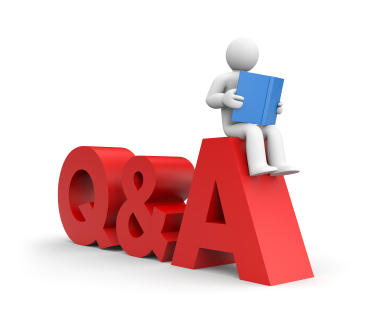 176
感謝蒞臨 後會有期！